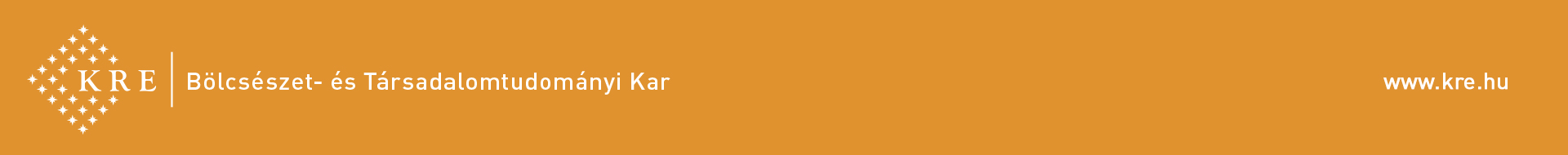 Géza HorváthEinführung in die Kulturwissenschaft XI.
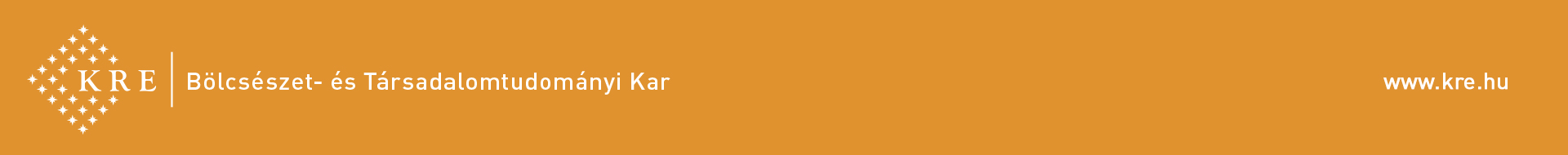 RAUM II.
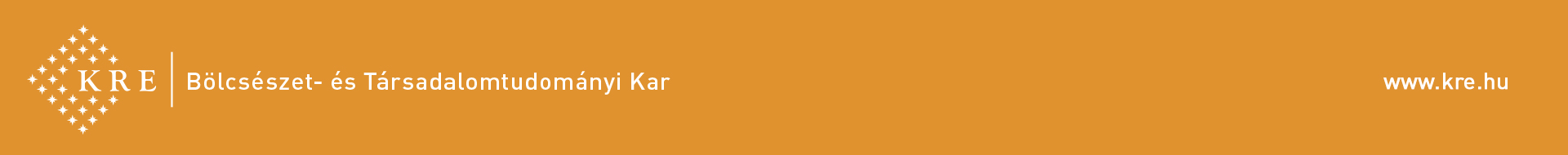 (Post)-Kolonialismus – Kolonialisierung
Als Kolonialismus wird die meist staatlich geförderte Inbesitznahme auswärtiger Territorien und die Unterwerfung, Vertreibung oder Ermordung der ansässigen Bevölkerung durch eine Kolonialherrschaft bezeichnet.
Kolonisten und Kolonialisierte stehen einander dabei kulturell in der Regel fremd gegenüber, was bei den Kolonialherren im neuzeitlichen Kolonialismus mit dem Glauben an eine kulturelle Überlegenheit über sogenannte „Naturvölker“ und teils an die eigene rassische Höherwertigkeit verbunden war.
(Jürgen Osterhammel: Kolonialismus: Geschichte, Formen, Folgen. Beck, München 1995, S. 19–21.)
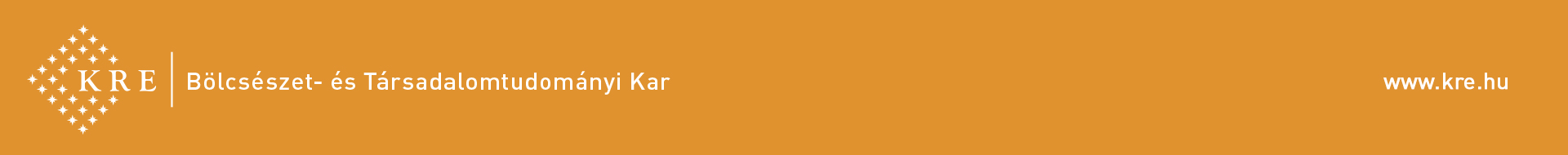 Kolonisation 1492-2008Zentrum/Mutterland – Peripherie/KolonieKolonialisierung – Zivilisation – Landnahme – Eroberung
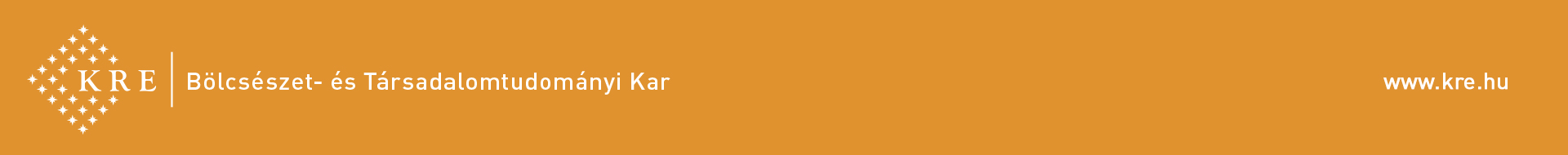 Große Kolonialmächte
Seit Ende des 15. Jhrs.
Spanien, Portugal, Niederlande, Großbritannien, Frankreich

19. Jhr.
Belgien, Italien, Deutschland (Afrika), Russland (Asien)

20. Jh.
USA, Japan
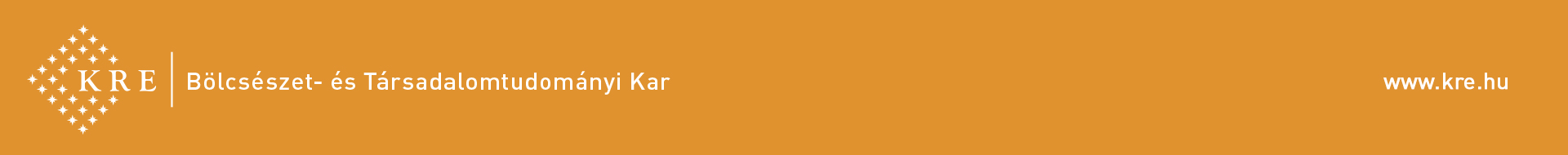 Kolonien in Afrika (1914)Deutsche Kolonien 1884–1919
1.Deutsch-Südwestafrika 1884 bis 1919 (heute Namibia, Südrand des Caprivizipfels an Botswana)
2.Deutsch-Westafrika:
Togoland, 1884 bis 1919 (ab 1905 Togo genannt, heute Togo, Ghana-Ostteil)
Kamerun, 1884 bis 1919 (heute Kamerun, Nigeria-Ostteil, Tschad-Südwestteil, Zentralafrikanische Republik-Westteil, Republik Kongo-Nordostteil, Gabun-Nordteil)
Kapitaï und Koba, 1884-1885 (an Frankreich abgetreten)
Mahinland, 1885 (gleich an England abgetreten)
3.Deutsch-Ostafrika, 1885 bis 1919 (heute Tansania, Ruanda, Burundi, Kionga-Dreieck in Mosambik)
4.Deutsch-Witu, 1885-1890, (heute südliches Kenia)
5.Deutsch-Somaliküste, 1885 bis 1888, Ansprüche erworben durch Gustav Hörnecke, Claus von Anderten und Karl Ludwig Jühlke (heute Teil von Somalia)
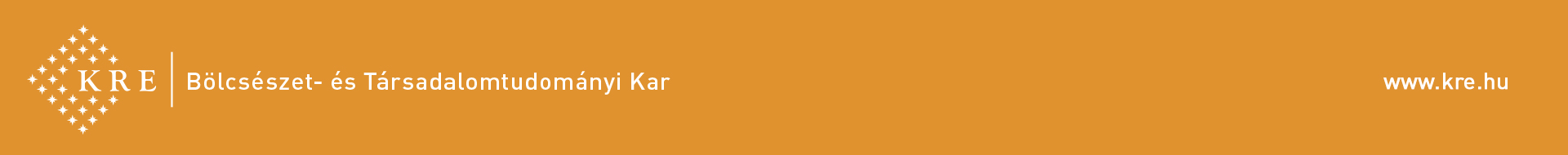 Deutsche Kolonien im Ersten WeltkriegKampfrichtungen und Kapitulationenhttps://www.welt.de/geschichte/article158762607/Der-Traum-von-der-Renovatio-des-deutschen-Imperiums.html
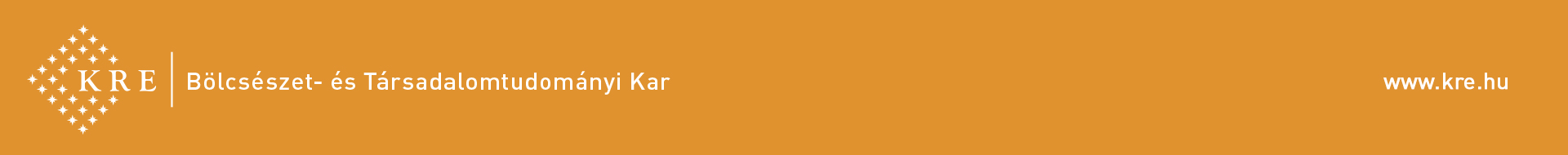 KolonialrevisionismusBriefmarke v. 1921 und Sammelbilderalbum des bekannten Tabakherstellers Oldenkott von 1934 Quelle: DHM
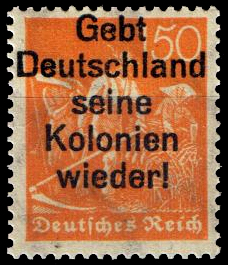 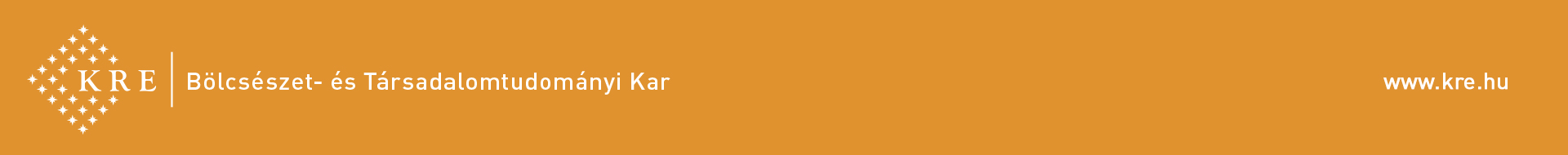 Das erst in der postmodernen Kulturwissenschaft Mode gewordene Thema (Post)-Kolonialismus beschäftigt die Forschung auch in Deutschland, obwohl in der deutschen Literatur und Kulturgeschichte dieses Thema nicht so intensiv behandelt wurde wie z.B. in der anglo-amerikanischen oder französischen.

Wichtigste Themen sind (Anti)-Rassismus (auch in Bezug auf die heutige globalisierte Welt), Eigenes – Fremdes, Imperialismus, Unterdrückung, etc.
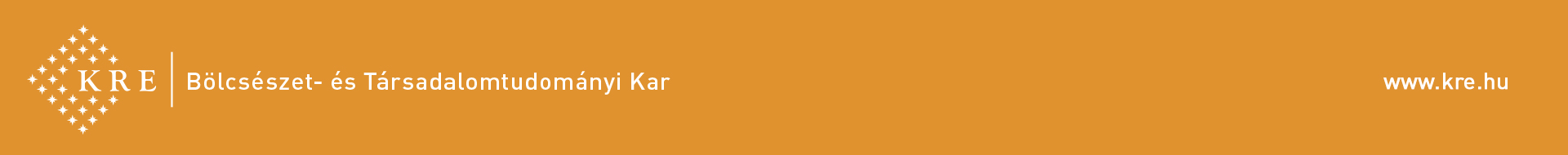 Postkoloniale Arbeiten / Postcolonial StudiesLeitung: Anil Bhatti (New Delhi)Ein Organ postkolonialer KulturwissenschaftQuelle: http://www.goethezeitportal.de/kommunikation/diskussionsforen/postkoloniale-studien.html
„Dieses Forum präsentiert wissenschaftliche Texte, die im weitesten Sinne postkoloniale Fragestellungen in den Literatur- und Kulturwissenschaften dokumentieren. Das Interesse an solchen Fragestellungen, das bis vor etwa einem Jahrzehnt sich auf das angelsächsische Sprachgebiet konzentrierte, ist jetzt im mehrsprachigen Europa auffallend gestiegen. Dies mag mit den gesellschaftlichen und kulturellen Transformationen in Europa und den Spannungen, unter denen bereits bestehende komplexe Gesellschaften im historischen Prozeß existieren, zusammenhängen.”
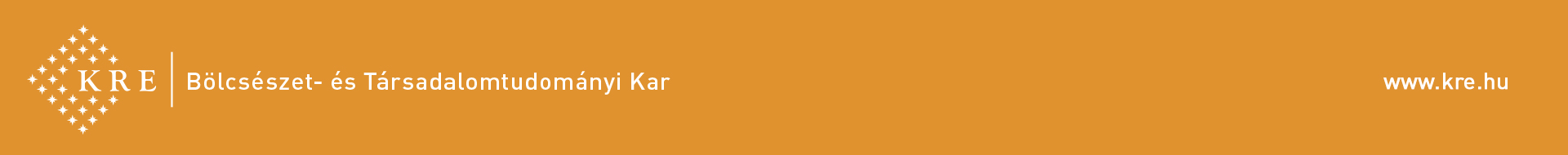 „Postkoloniales Denken wird in diesem Forum als ein intern durchaus widersprüchliches Ensemble von Haltungen zum Prozeßcharakter von Kulturen begriffen. Ihr Reflexionsfeld umfaßt Problembereiche wie: die Normalität bzw. Problematik plurikultureller, multilingualer, multireligiöser und multiethnischer Zusammenhänge; das Problem von Alterität, Diversität, Hybridität, und von entsprechenden Mechanismen von Inklusion und Exklusion. Im weitesten Sinne hängen diese Fragestellungen mit einem offenen Konzept von "Weltliteratur" zusammen. Die Relevanz dieser Fragestellungen für Literatur- und Kulturprozesse in Europa wird zur Diskussion gestellt.”
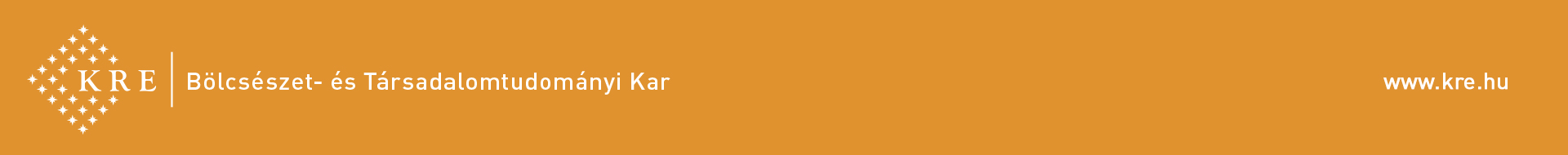 Kolonialismus? in der deutschsprachigen LiteraturStefan Zweig: Der Amokläufer (1922)
Die Geschichte eines deutschen Arztes, der sich für zehn Jahre nach Indonesien verkauft, weil er wegen einer Frau im Krankenhaus Geld unterschlagen, wo er von einer weissen Frau um Schwangerschaftsunterbrechung „gebeten” wird. Der Arzt verweigert die Operation, weil die hochmütig-herrische Frau ihn wie eine Ware behandelt und kaufen will, er wird von ihr fasziniert und verlangt für den medizinischen Eingriff eine Liebesnacht, die aber die Frau schroff ablehnt. Der Arzt verfolgt sie von nun an amokartig. Die Frau lässt sich heimlich von einer Chinesin in einem Slum operieren, bevor ihr Mann von einer Geschäftsreise zurückkehrt. Der Arzt kommt zu spät, er kann die Frau nicht mehr retten, aber er verspricht ihr, ihr Geheimnis nicht zu verraten. Der Ehemann ahnt nichts von der Schwangerschaft seiner Frau, er lässt den Leichnahm mit dem Schiff nach Europa transportieren. Der dem Amok/Wahnsinn verfallene Arzt vesteckt sich an Bord und stürzt mit dem Sarg der Frau bei der Ausladung am Hafen in Neapel ins Meer… 

Die Geschichte eines Europäers, der an seiner Leidenschaft und an der Einsamkeit unter den Dschungel-Verhältnissen zugrunde geht („Europa-Krankheit”, starker Einfluss der Freudschen Psychoanalyse)
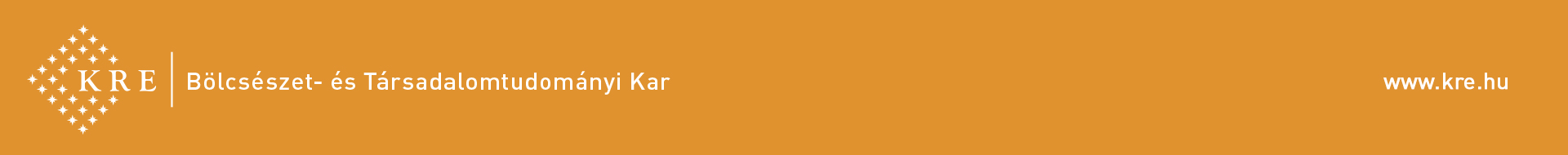 Hermann Hesse: Robert Aghion (1913)
Die Geschichte eines jungen, naiven und wissensdurstigen englischen Missionars im 19. Jhr., der in Indien die Hindis bekehren will. Er nimmt seine Missionstätigkeit ernst, „verliebt” sich in ein einfaches und „primitives” indisches Mädchen im Dschungel und will sie heiraten. Er muss aber einsehen, dass es keinen Zweck hat, die Urbevölkerung zu bekehren, weil ihre Religion viel reicher ist, als die christliche und eine Missionierung, die eine Kolonialisierung mit sich bringt, der christlichen Moral nicht, bloß den rohen Eroberungszecken der Engländer entspricht. Und auch das Mädchen könnte er nicht heiraten, weil sie in einer ganz anderen Kultur lebt… Ein typischer Kolonisatortyp ist Mr. Braedly, der die Hindis als Tiere oder barbarische Sklaven betrachtet…
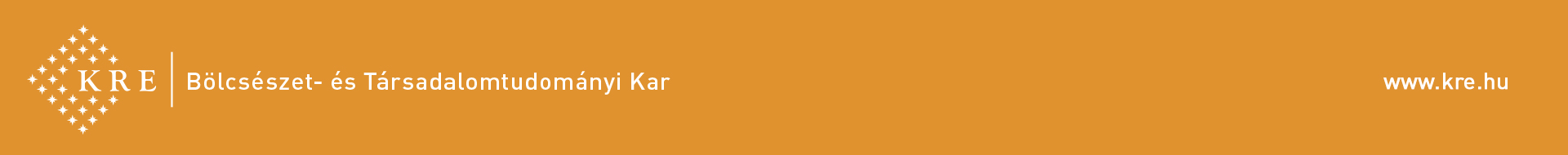 Hugo Ball über Hesses Erzählung Robert Aghion
„In der Novelle »Robert Aghion« zeigt er die unschuldige Seele eines Missionskandidaten, der mit dem Schmetterlingsnetz in Bombay ankommt, durch die indischen Wirklichkeiten aber bald bekehrt, das heißt seinem frommen Berufe völlig entfremdet wird. Der schwärmerische Indienkult aus dem Elternhaus ist dem Dichter zerstoben. Er hat den Zauber des Vaters und auch der Mutter geprüft und an sich gebracht. Nur freier ist er nicht geworden. Nur wird er jetzt doppelt die Enge und seine Verstrickung empfinden.” (Hugo Ball: Hermann Hesse, 1927)
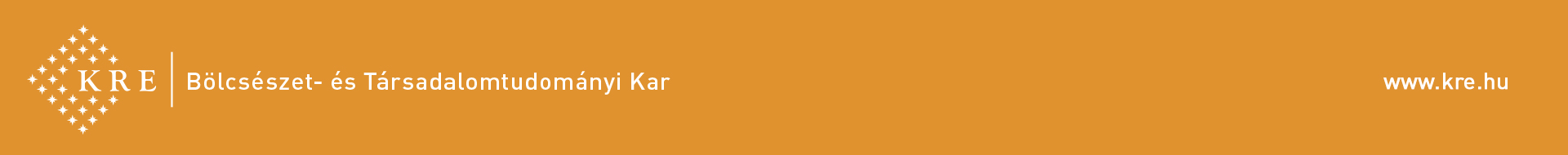 Utopische – dystopische Räume
Alfred Kubin: Die andere Seite (1908/1909)

Hermann Hesse: Die Morgenlandfahrt (1932)
Das Glasperlenspiel (1943)
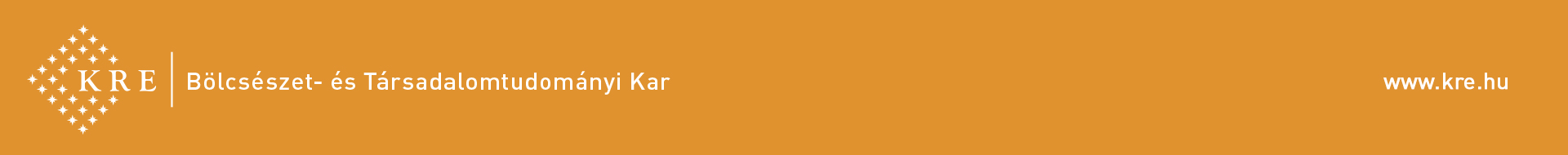 Geschlossene RäumeVon der Welt abgekapselte Räume
Gefängnis 
Stefan Zweig: Schachnovelle, 1938-1941)

Sanatorium 
Thomas Mann: Tristan, 1901, 1903; Der Zauberberg, 1924; Hermann Hesse: Der Kurgast, 1925

Irrenhaus – Labyrinth
Dürrenmatt: Die Physiker, 1962)
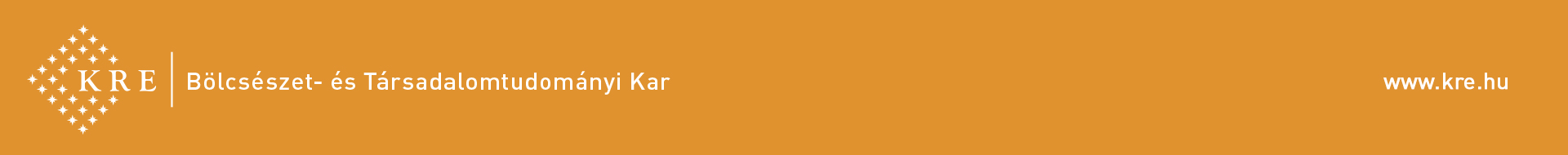 Das Sanatorium als geschlossener RaumThomas Mann: Tristan (1901–1902/1903)